Metamong: Detecting Render-Update Bugs in Web Browsers through Fuzzing
Suhwan Song and Byoungyoung Lee
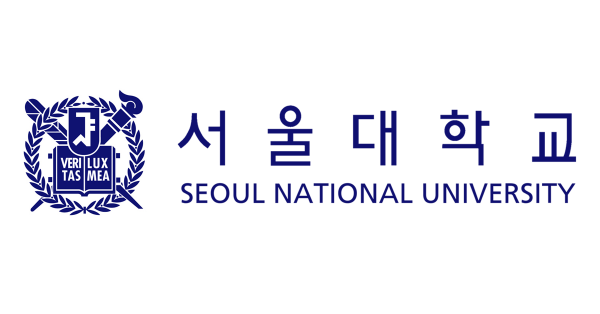 : sshkeb96@snu.ac.kr
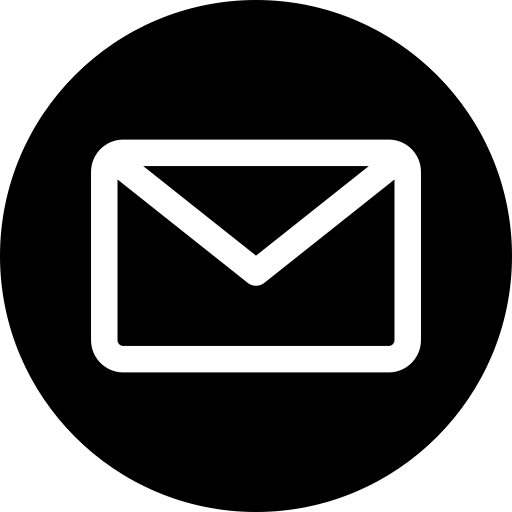 : https://suhwansong.github.io/
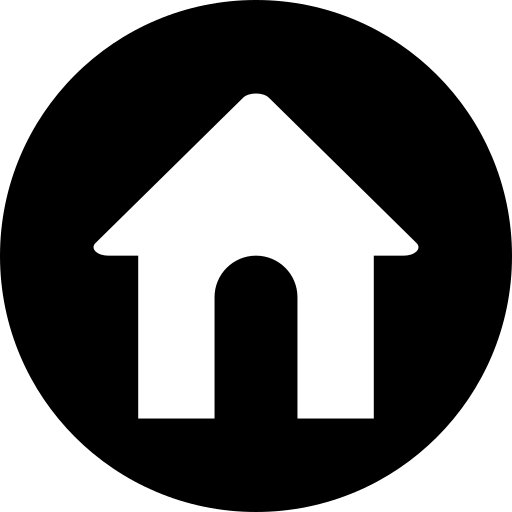 1
Rendering process of browsers
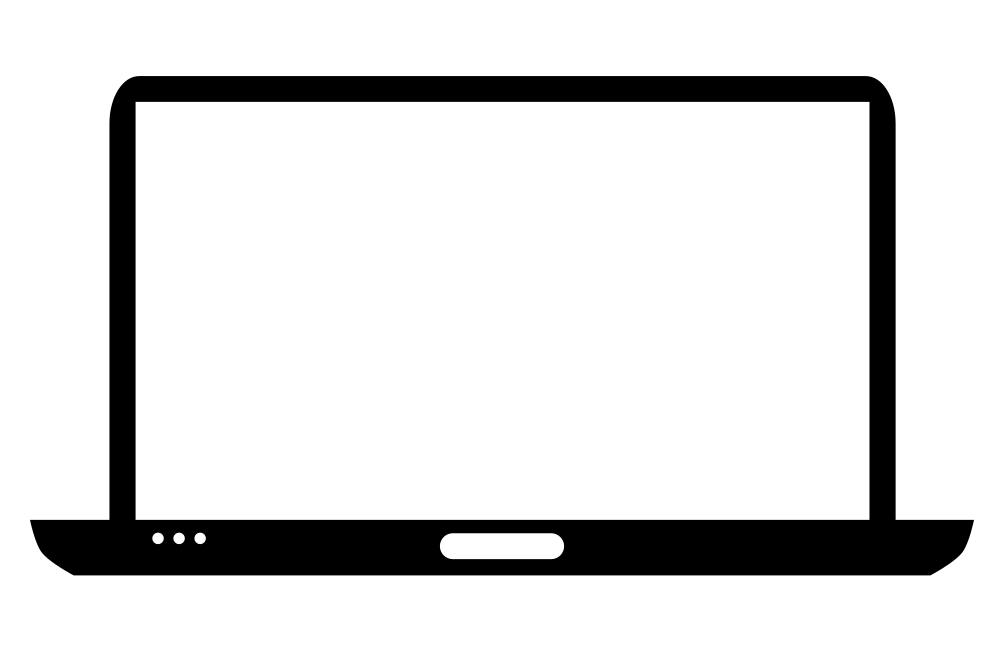 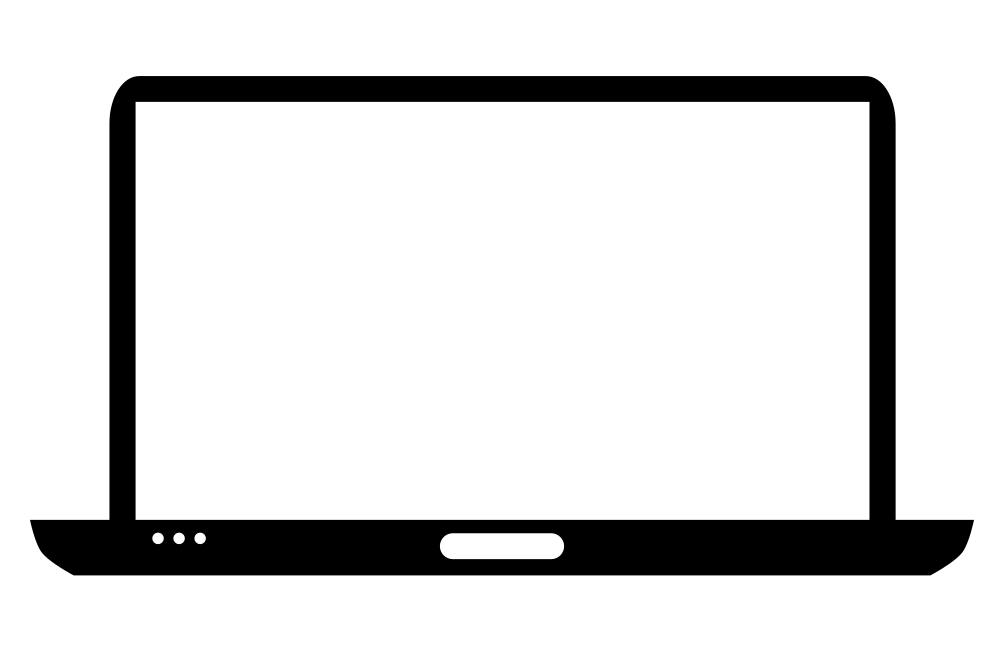 append a blue one
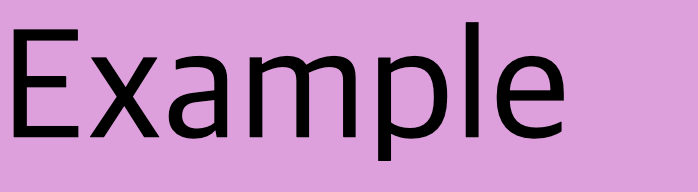 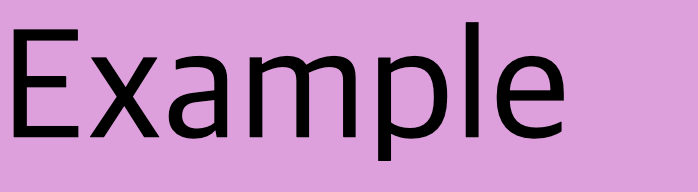 Browser
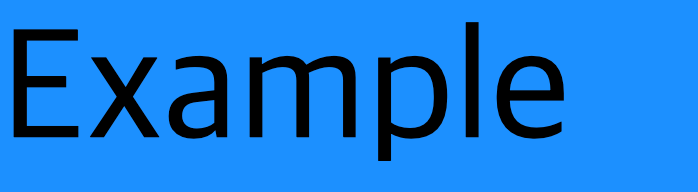 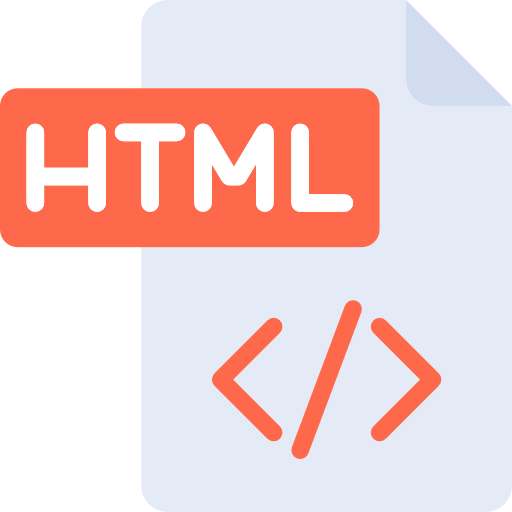 Browser
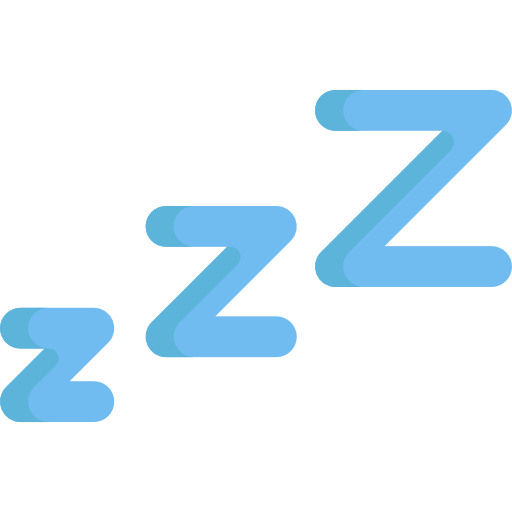 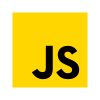 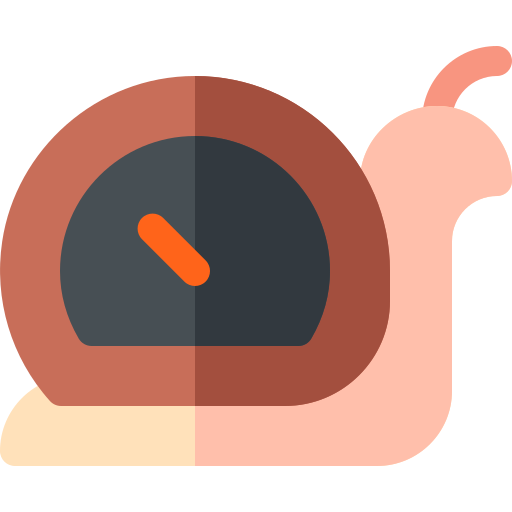 HTML
Render
Render
Re-do the whole rendering process whenever content is modified
JavaScript
2
Rendering process of modern browsers
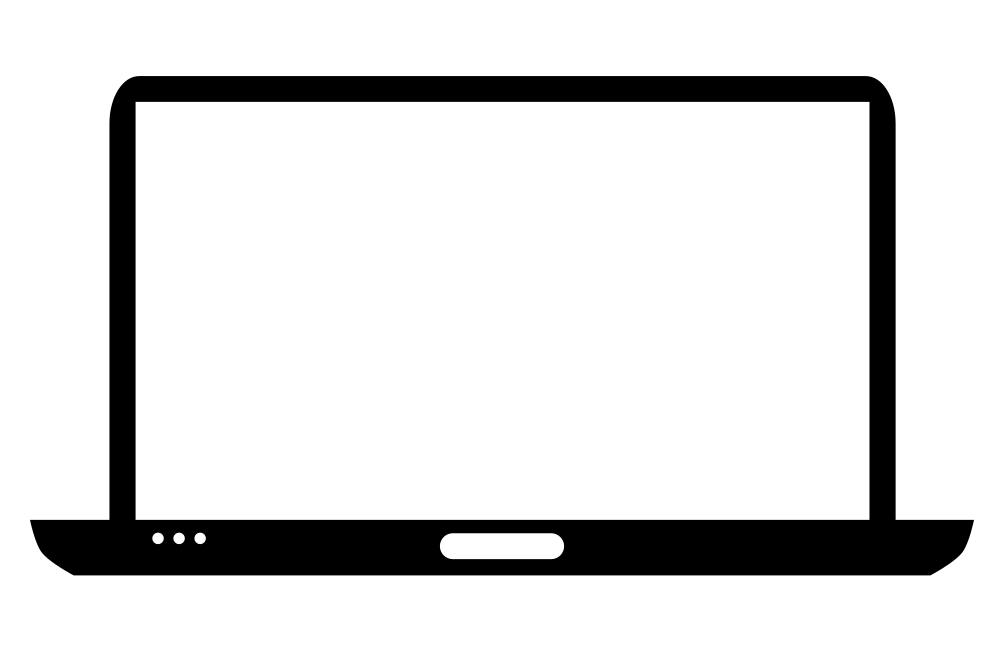 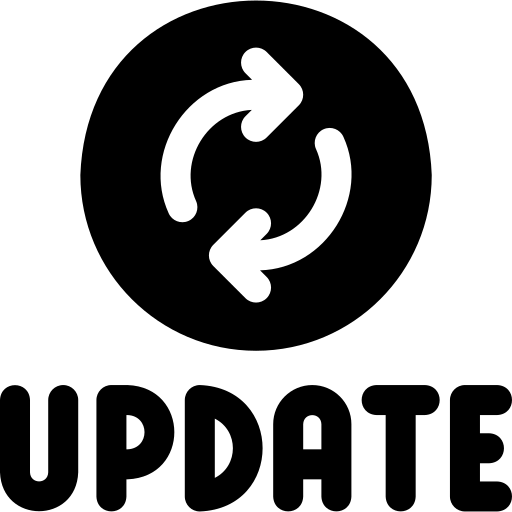 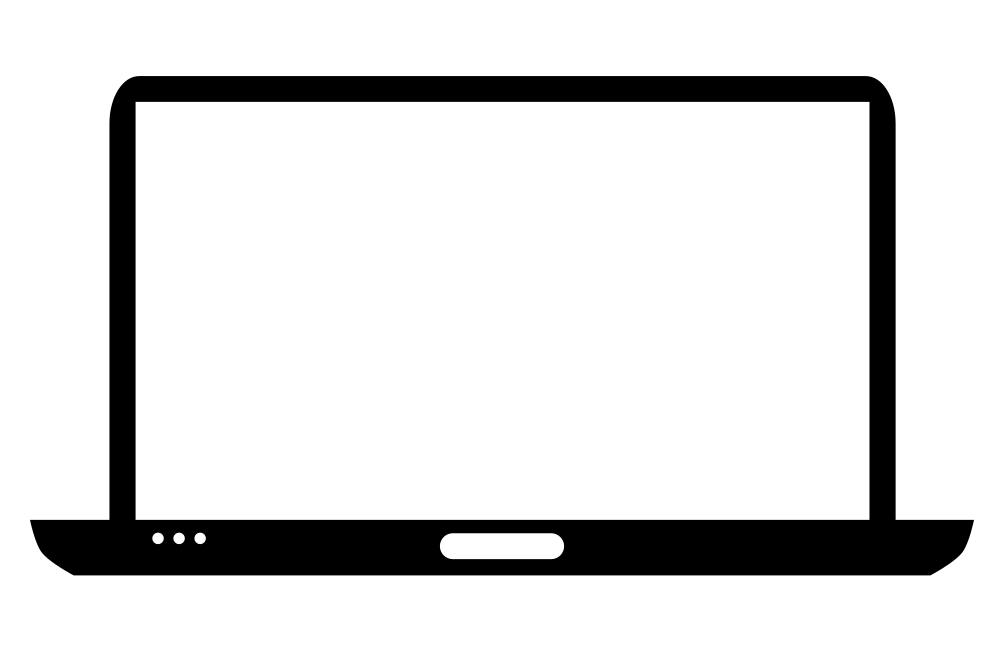 append a blue one
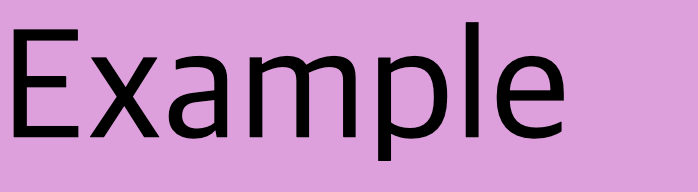 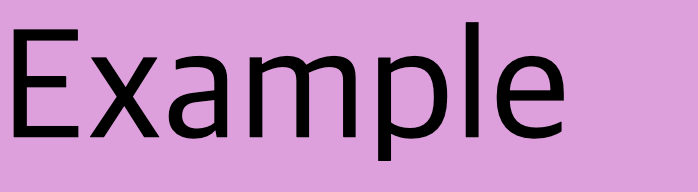 Browser
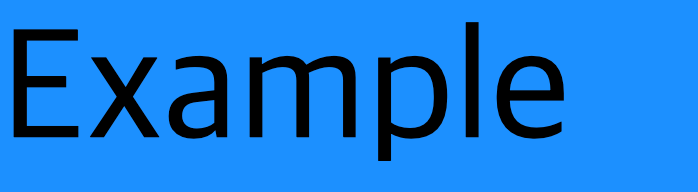 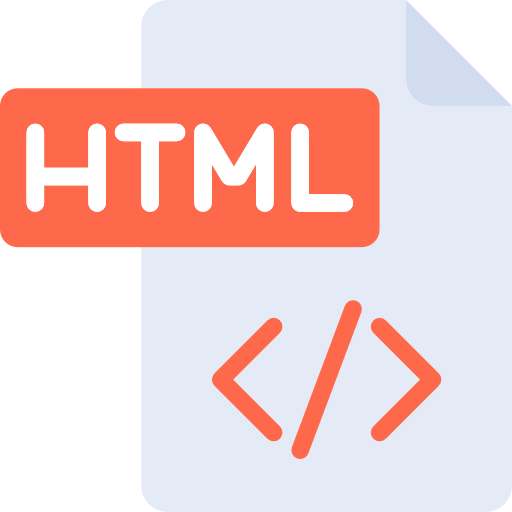 Browser
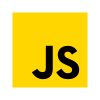 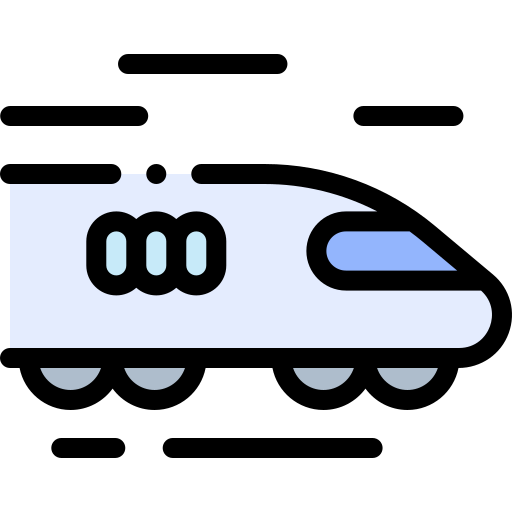 2️⃣
HTML
1️⃣
Render-update
Render
Render-update only the changed areas whenever content is modified
JavaScript
3
Optimization can introduce a bug!
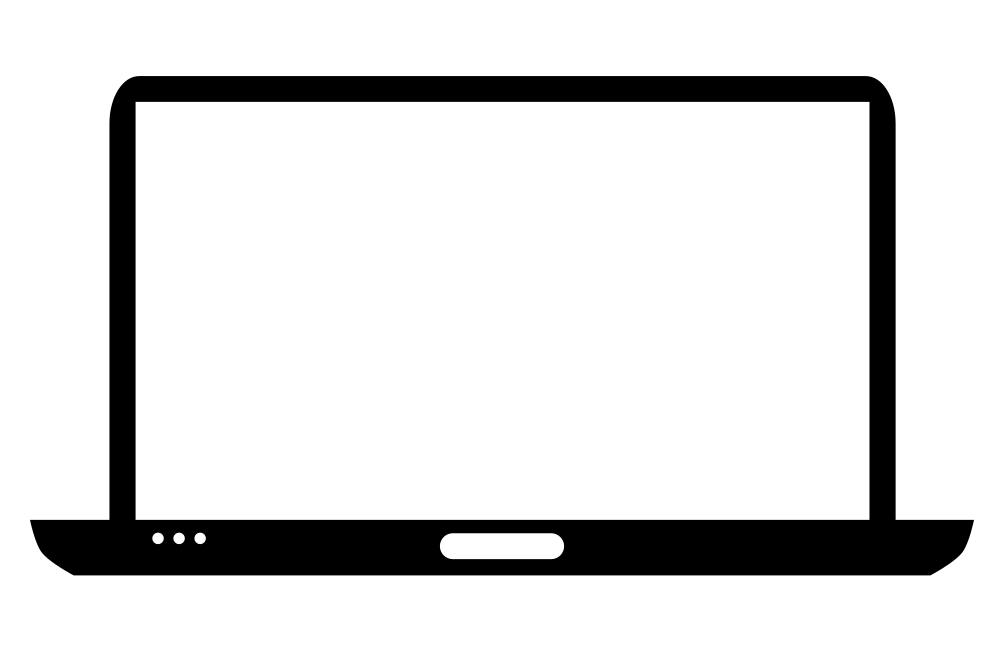 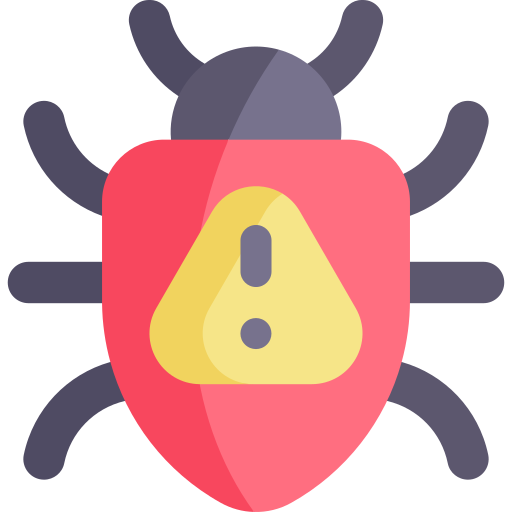 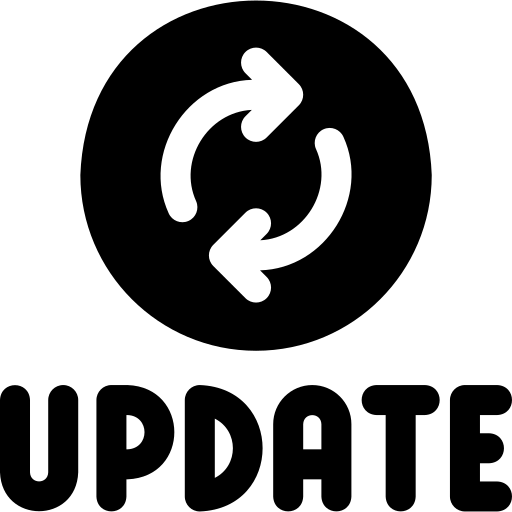 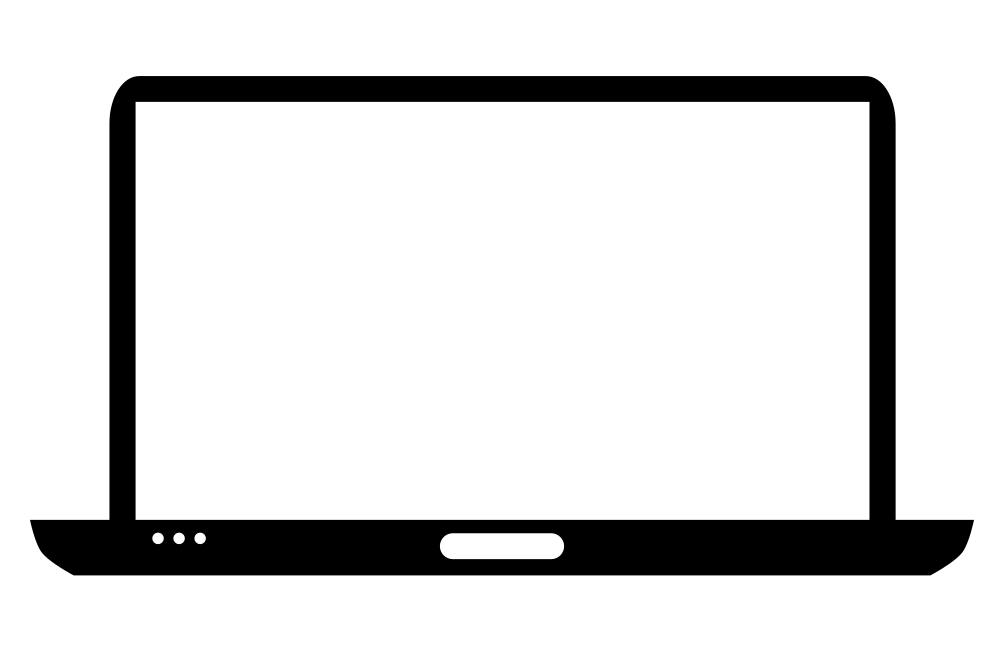 append a blue one
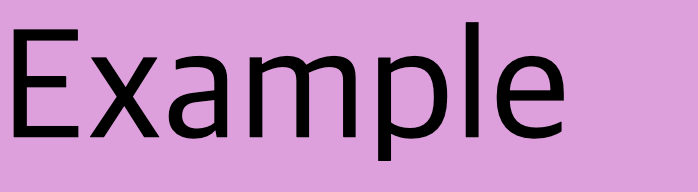 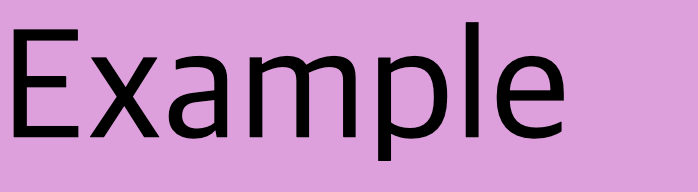 Browser
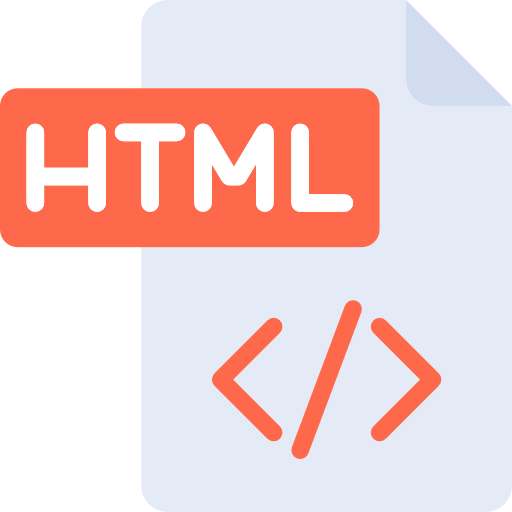 Browser
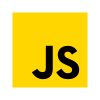 2️⃣
HTML
1️⃣
Render
Render-update
Fail to draw the blue one due to the render-update bug
JavaScript
4
Render-update bug on a real website!
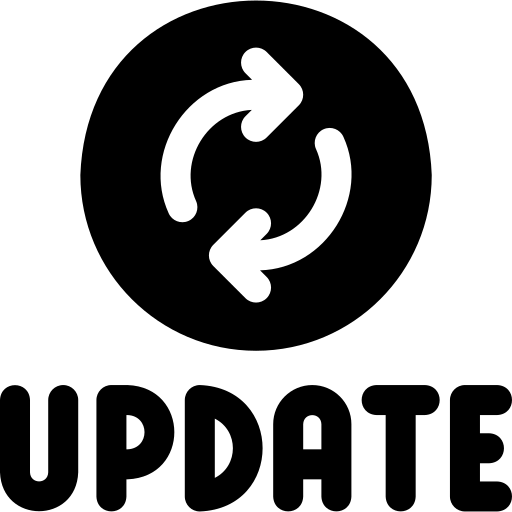 Render-update bug is a bug where a browser incorrectly performs a render-update.
Render-update
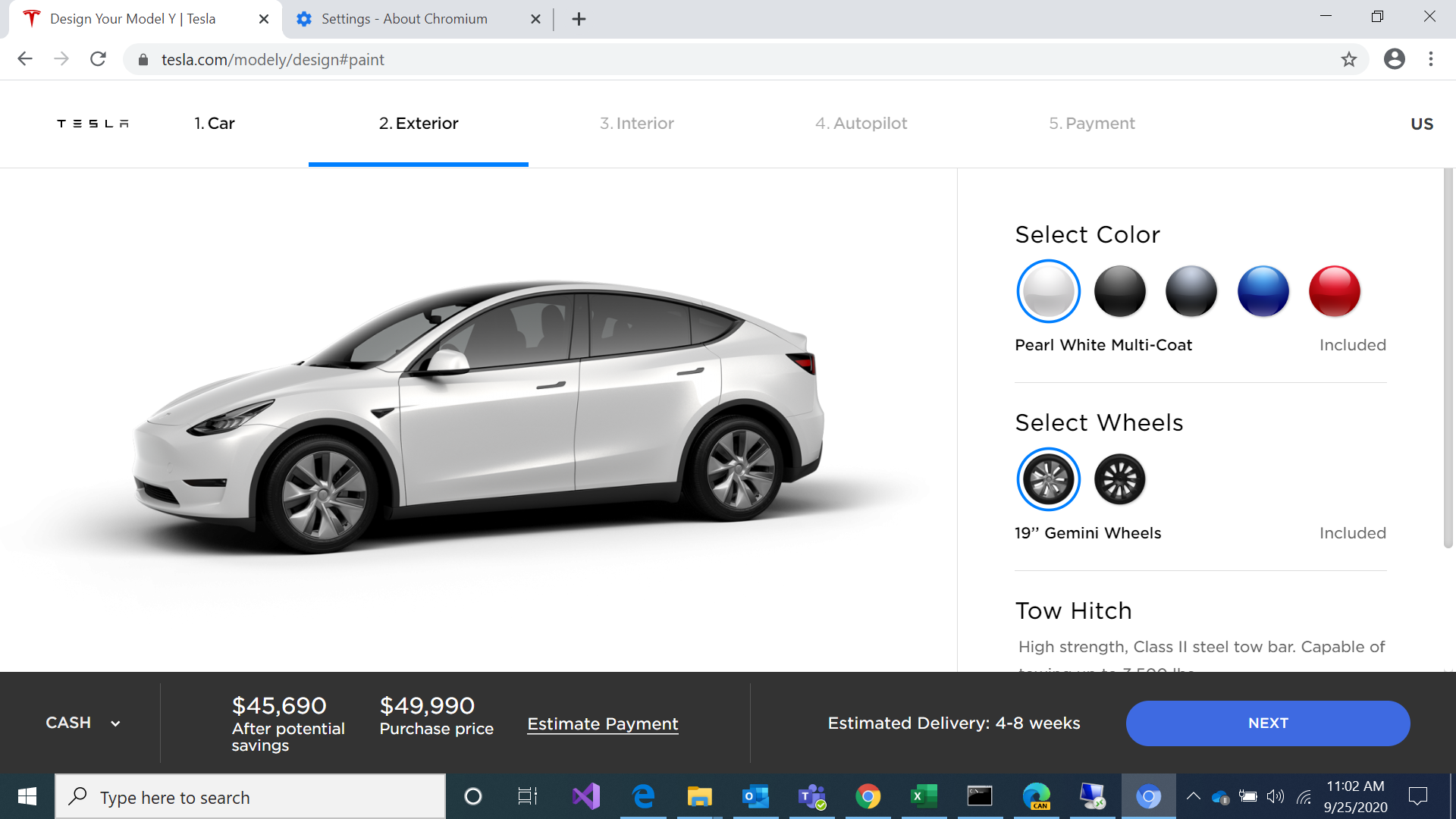 Expected Output
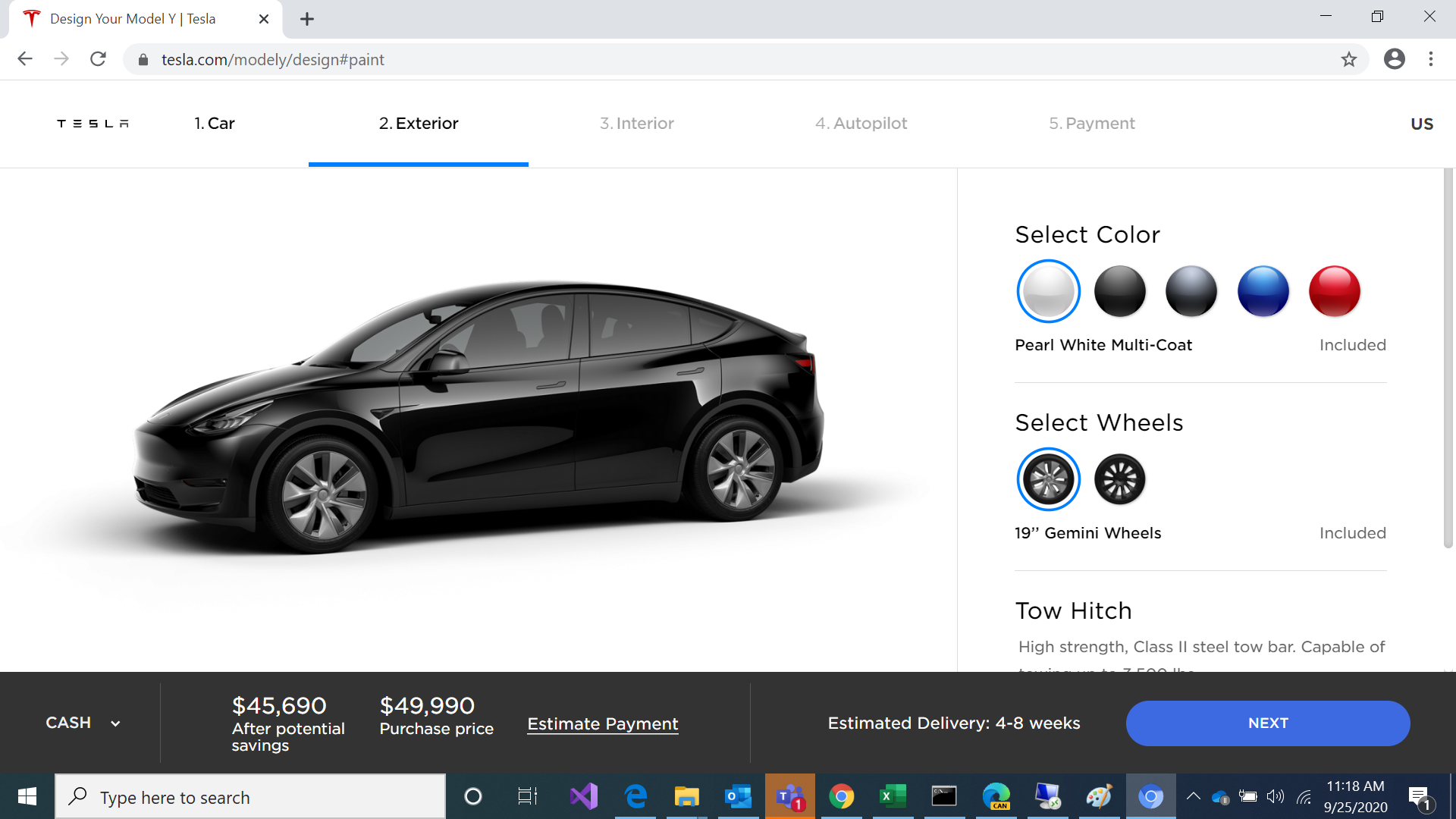 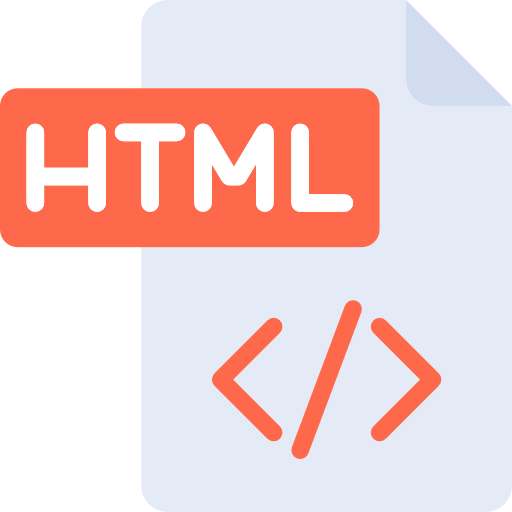 Before render-update
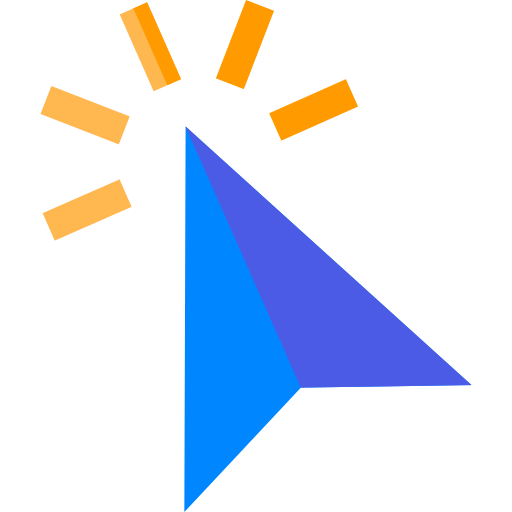 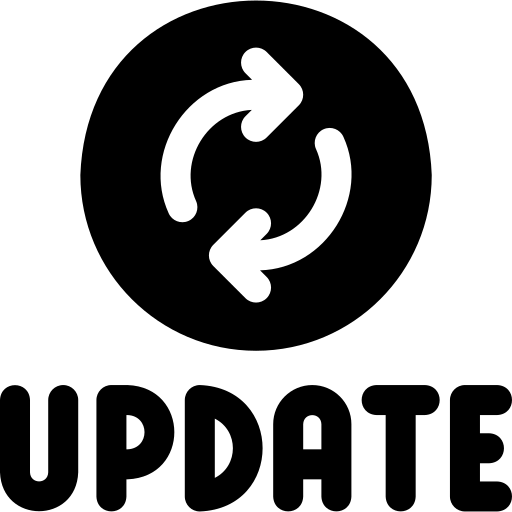 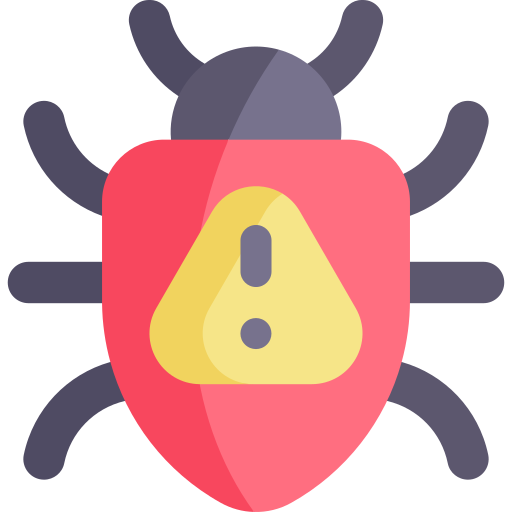 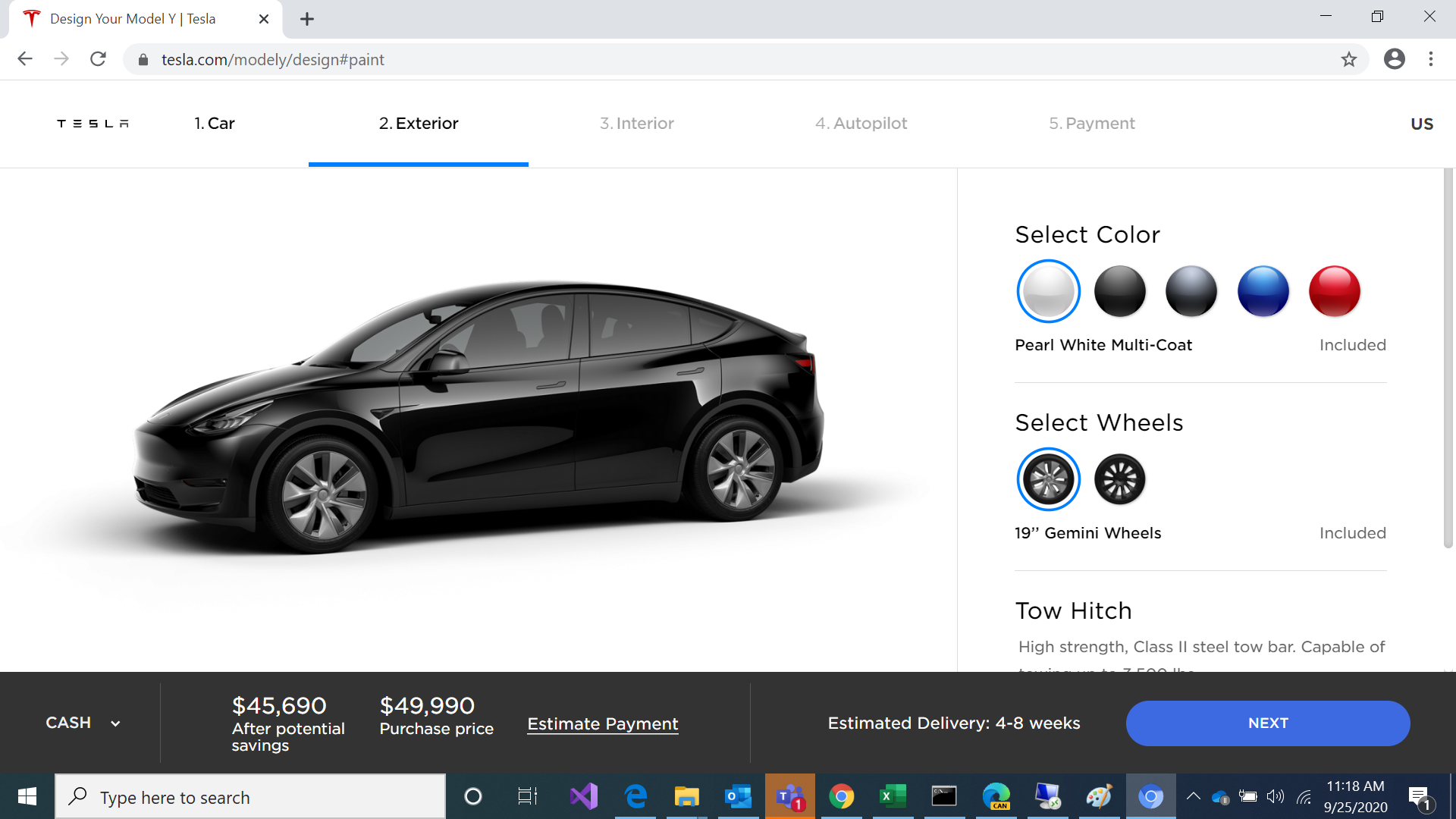 Telsa.com
Actual Output
Render
Render-update
Chrome 87 failed to change the car’s color.
5
Identifying render-update bugs is challenging
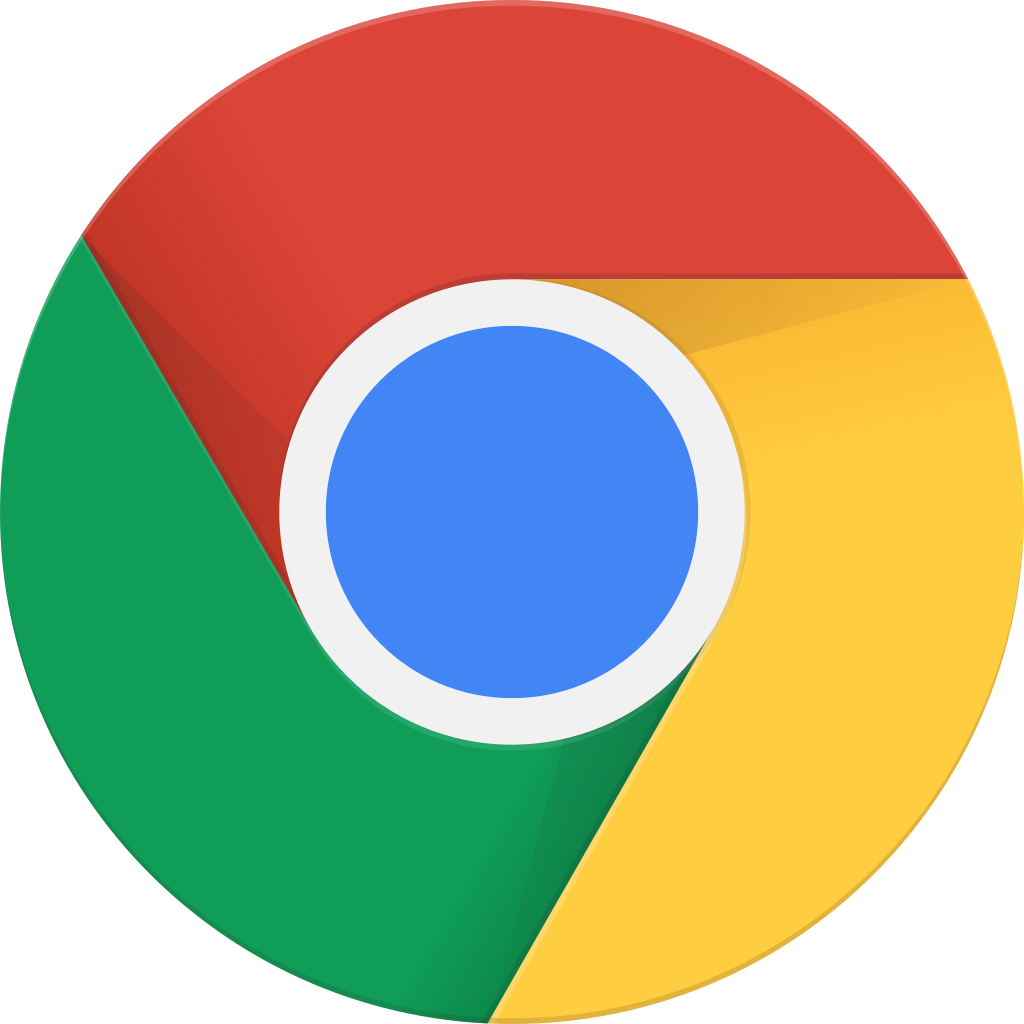 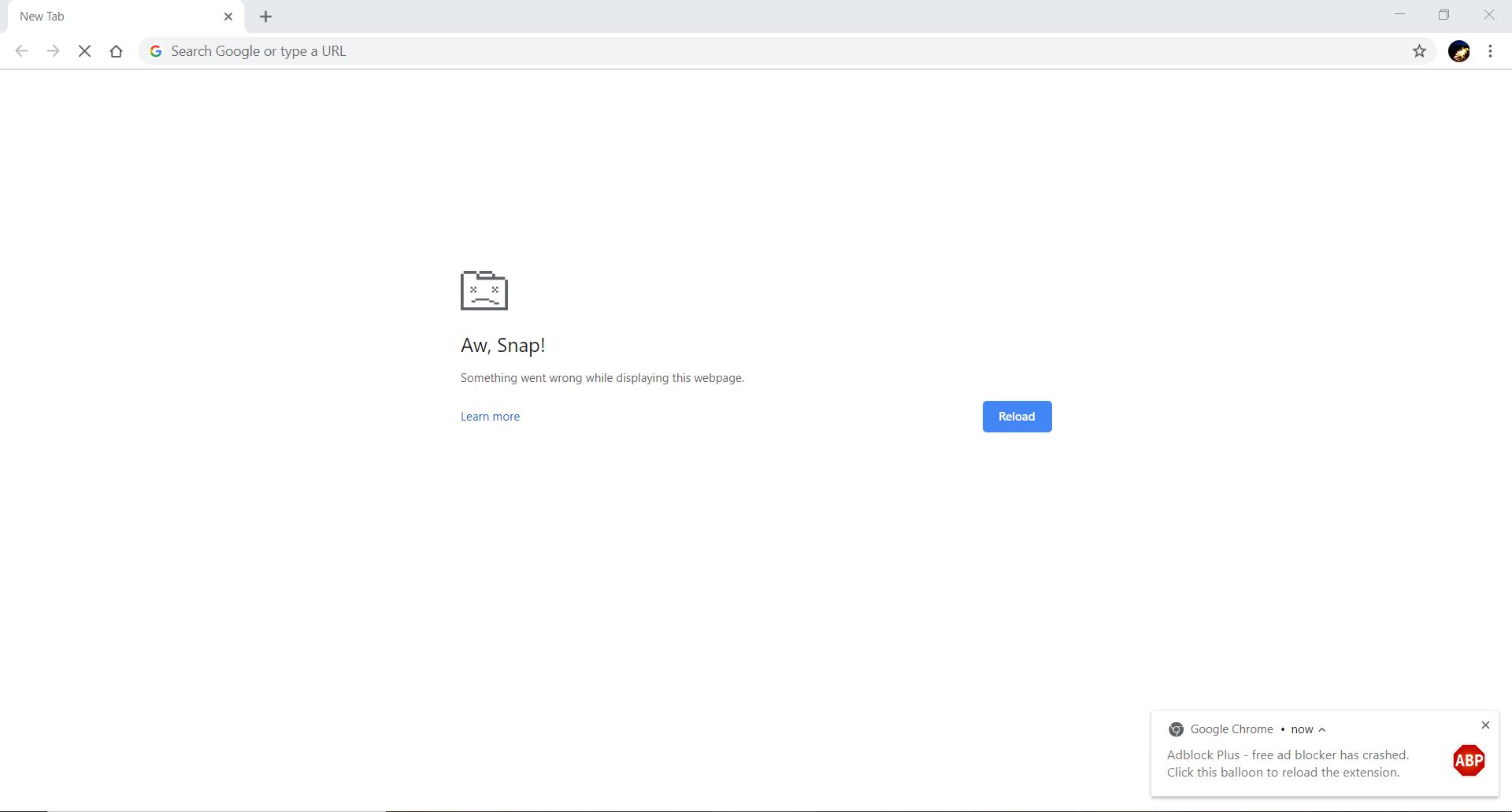 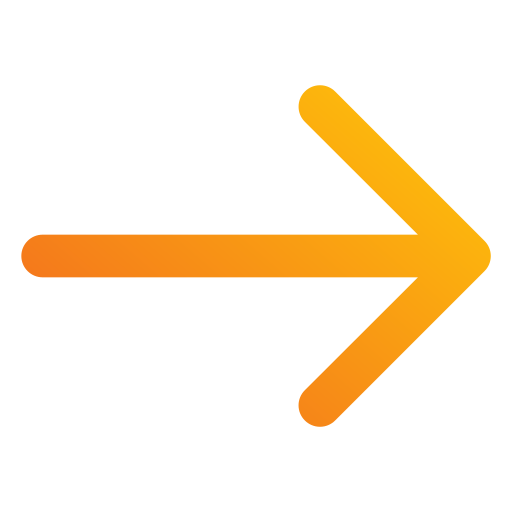 Crash can be detected
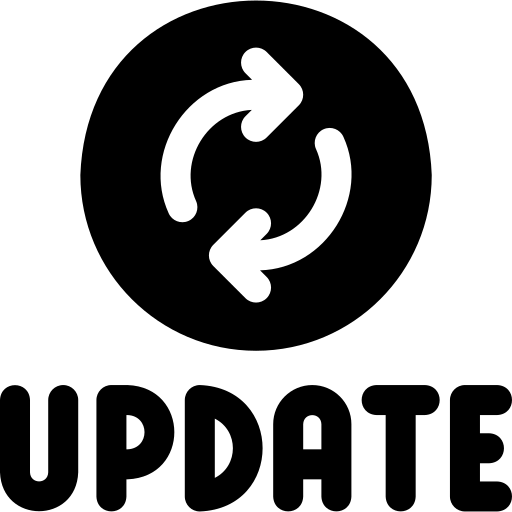 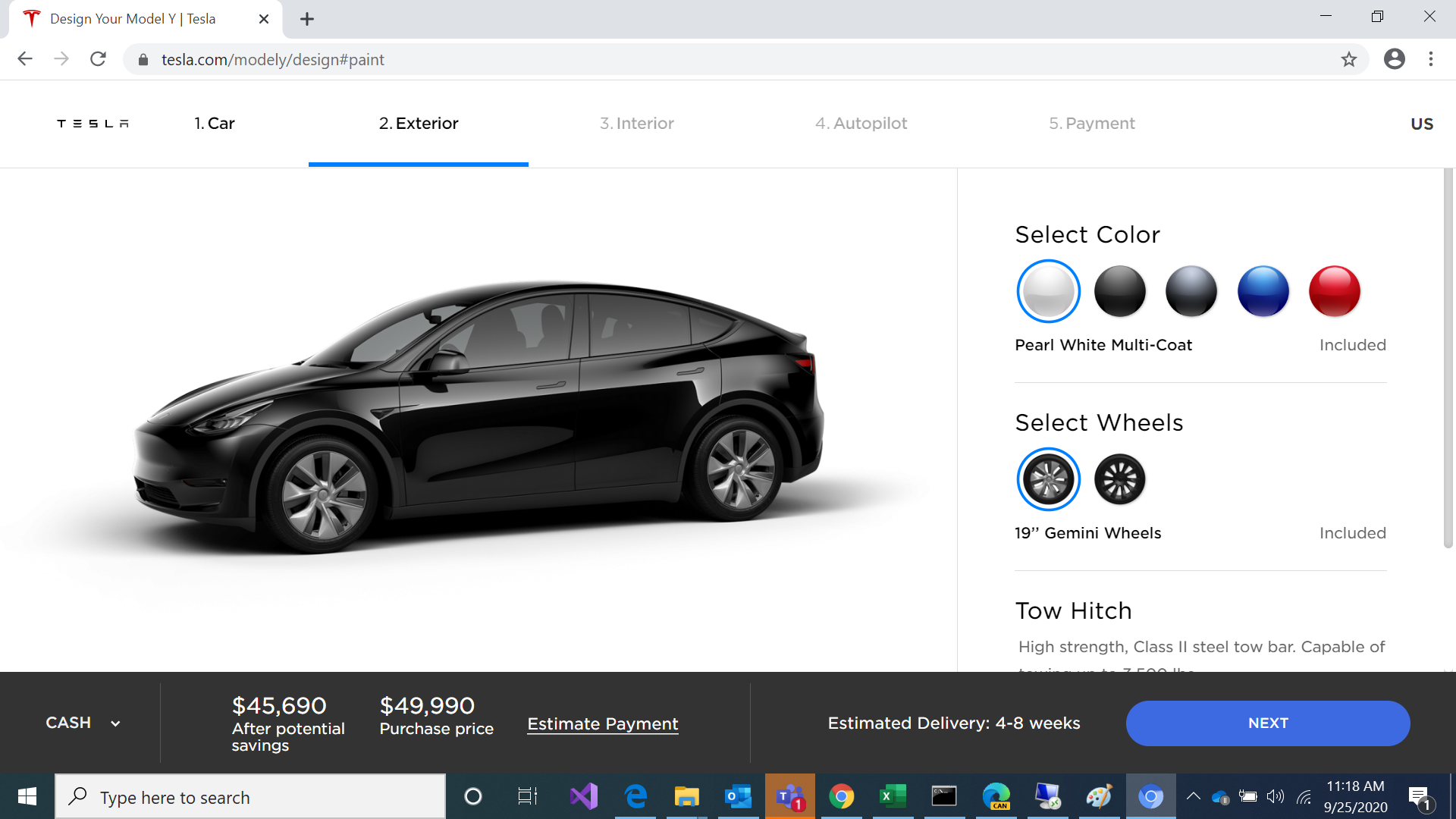 Memory Bug
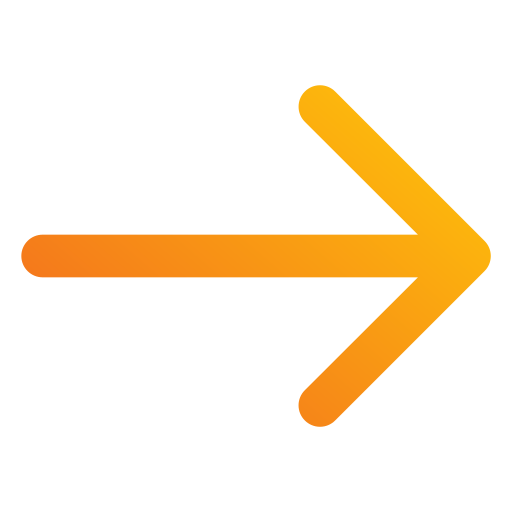 No crash at all…
Render-update Bug
6
Render-update oracle
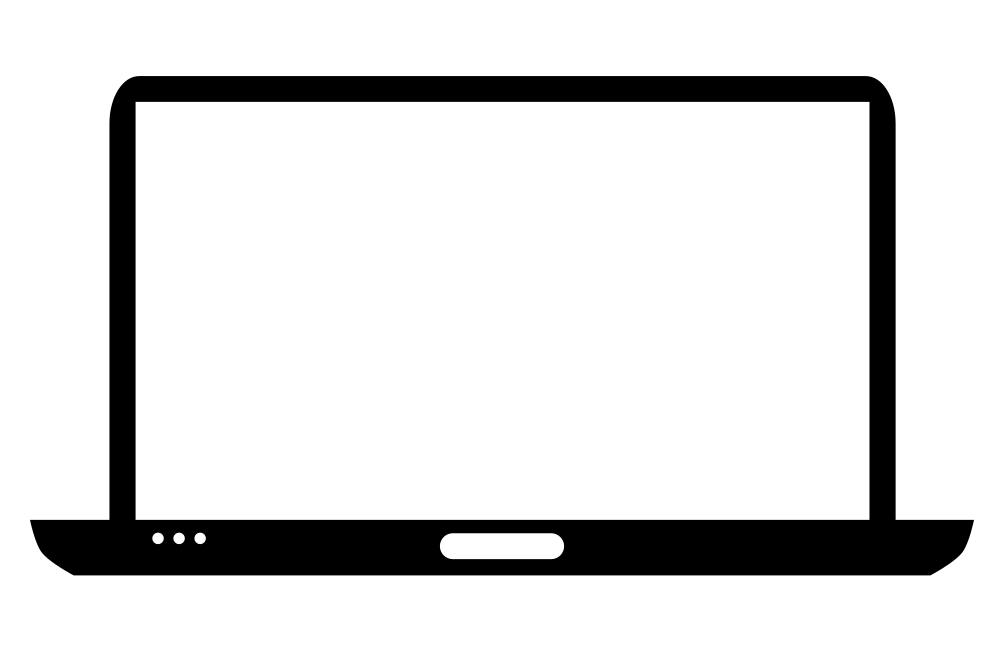 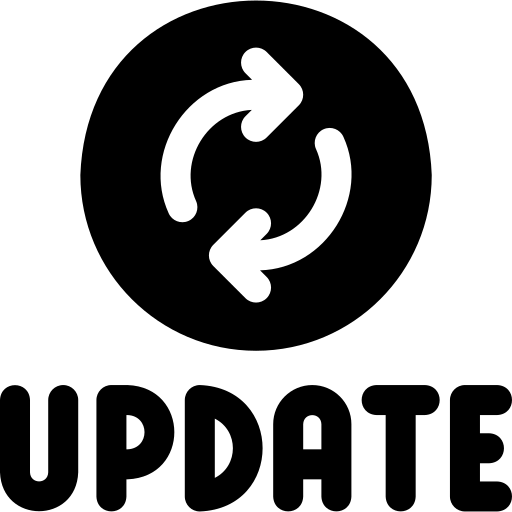 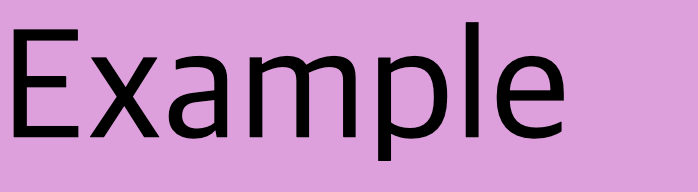 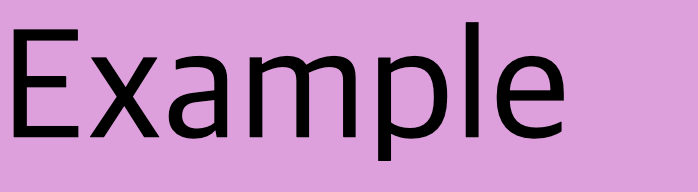 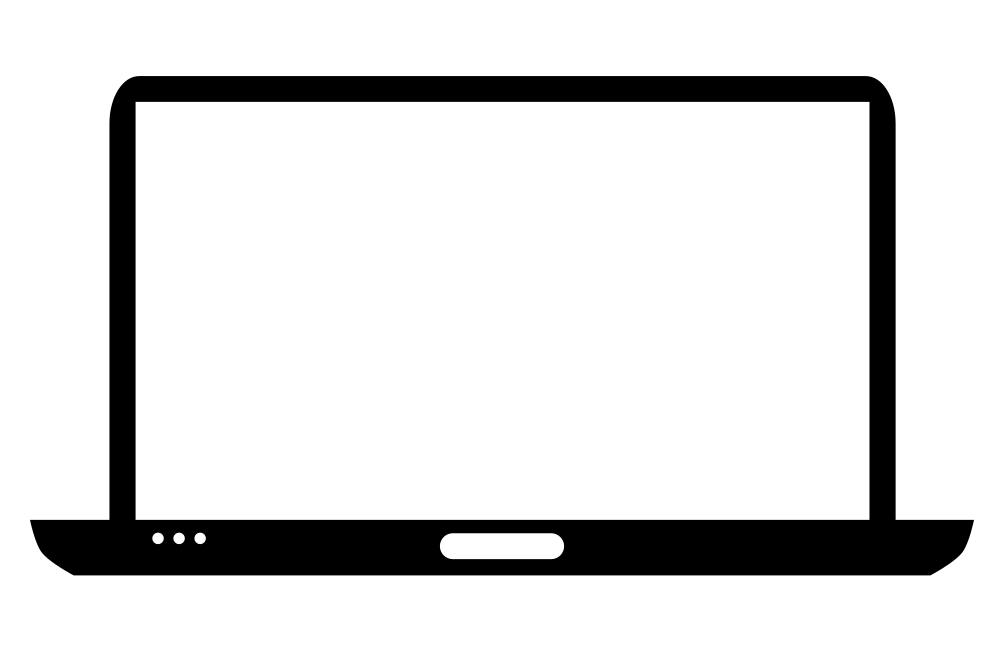 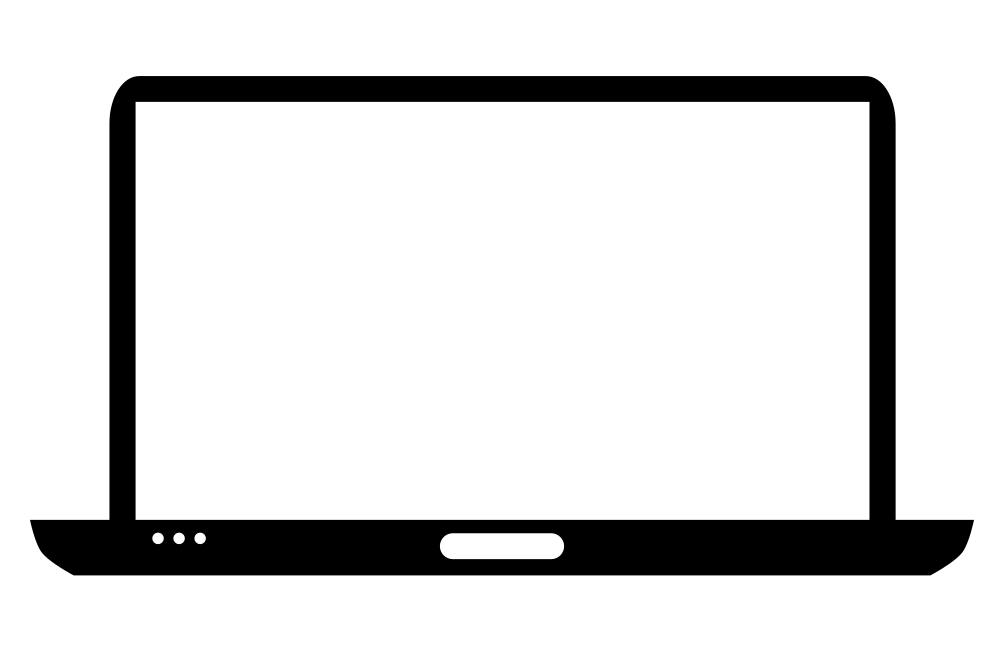 append a blue one
append a blue one
Browser
Render-update
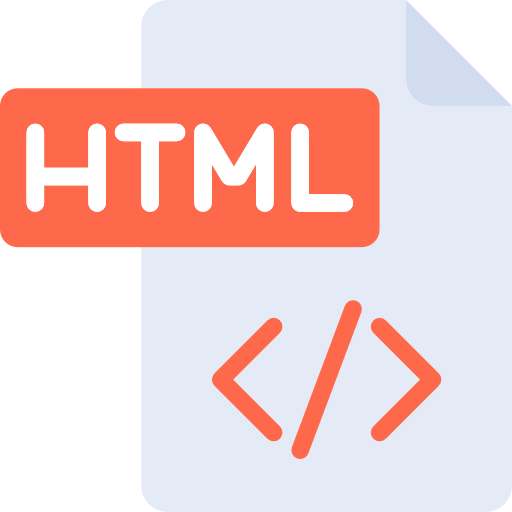 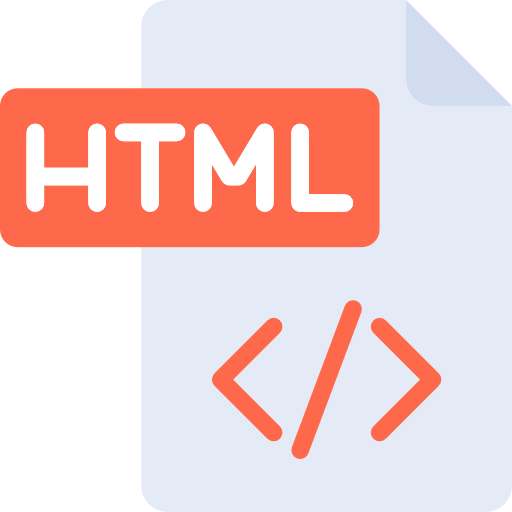 Correct output
Test output
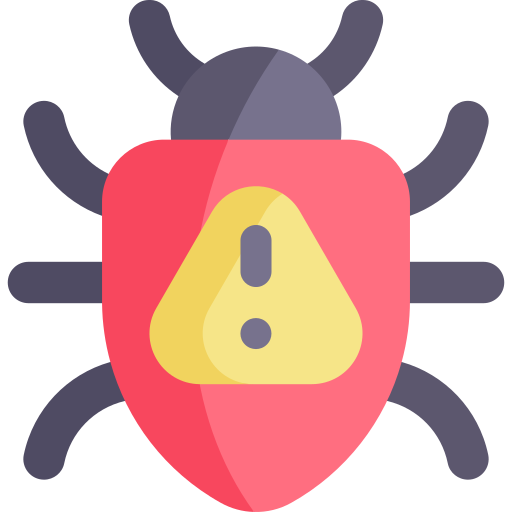 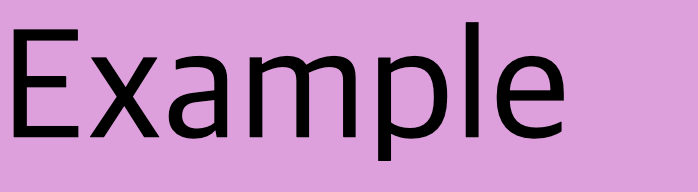 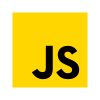 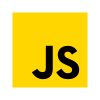 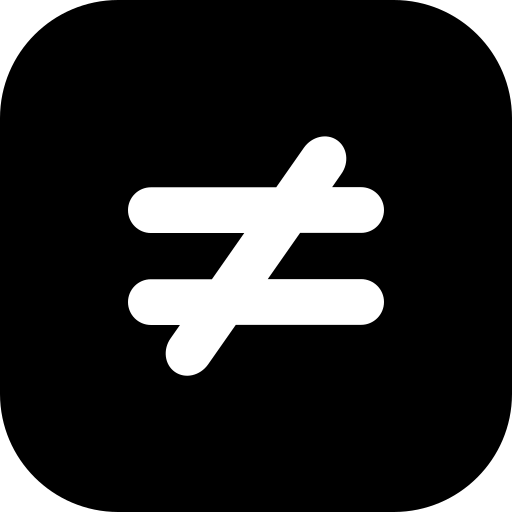 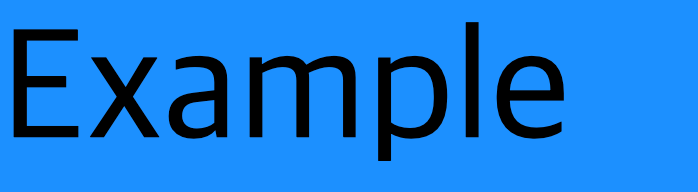 HTML
HTML
Render
Delay “Render”
Render
Render 
checker
JavaScript
JavaScript
Should be correct because render-update is not executed.
7
How to skip “render-update”?
Integrate HTML + JS.
Wraps the javascript with <script> tag and append it.
<body>
  <p id="target" 
     style="background: purple">
    Example
  </p>
</body>
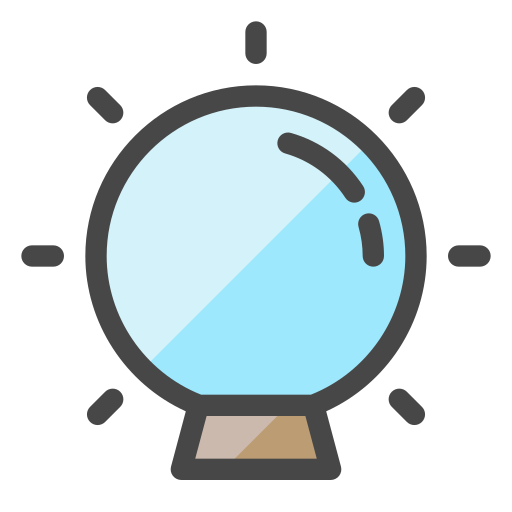 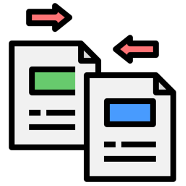 <body>
  <p id="target" 
     style="background: purple">
    Example
  </p>
</body>
<script>
  target.style.background= "blue"
</script>
HTML
Integrator
target.style.background= "blue"
Javascript
Integrated HTML
8
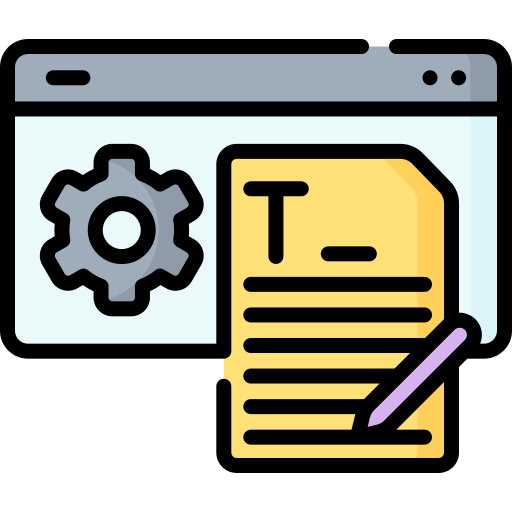 Metamong workflow
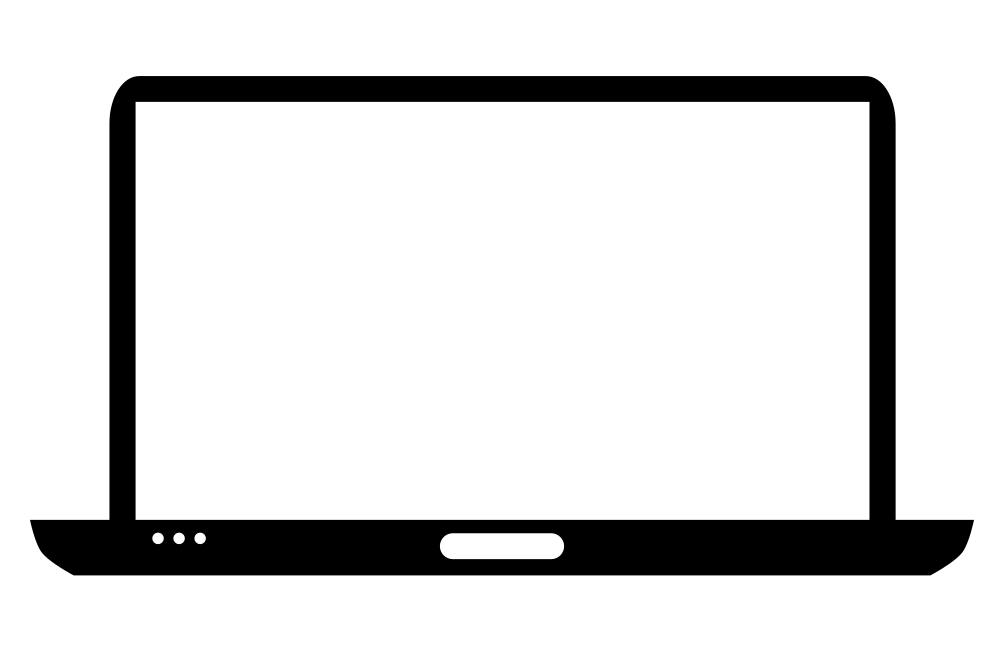 JS Generator
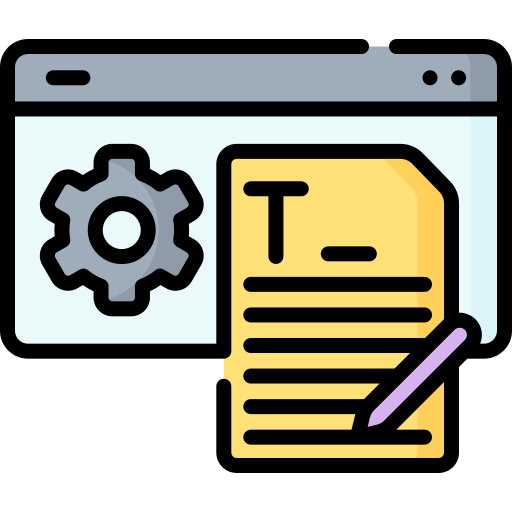 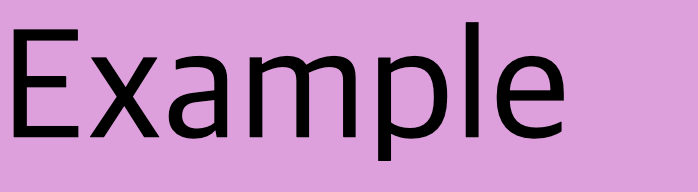 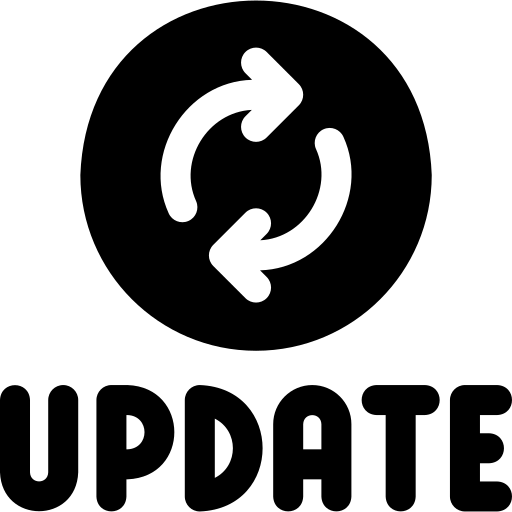 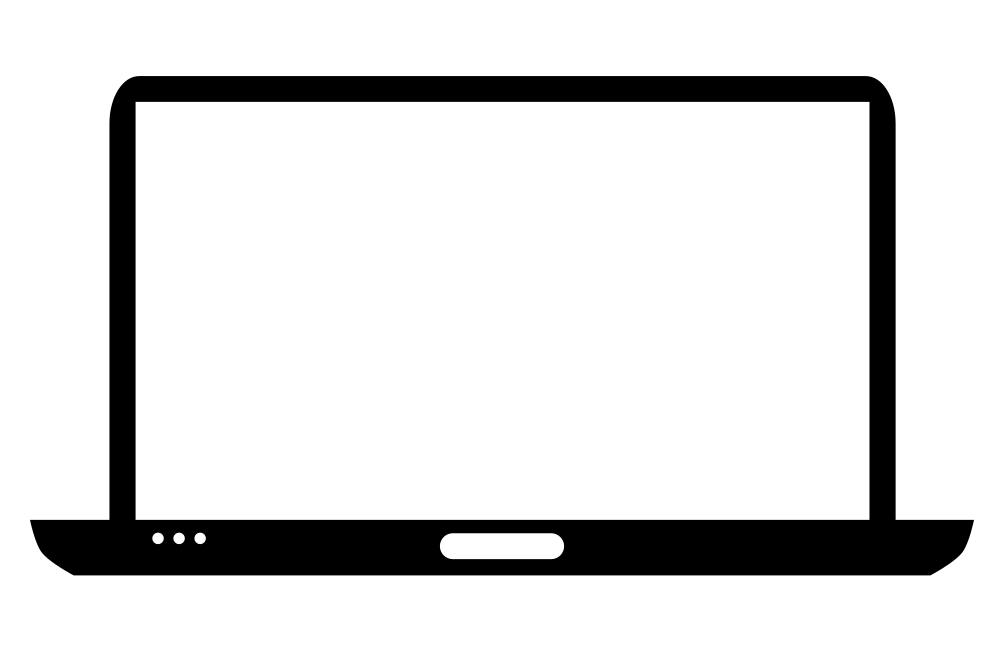 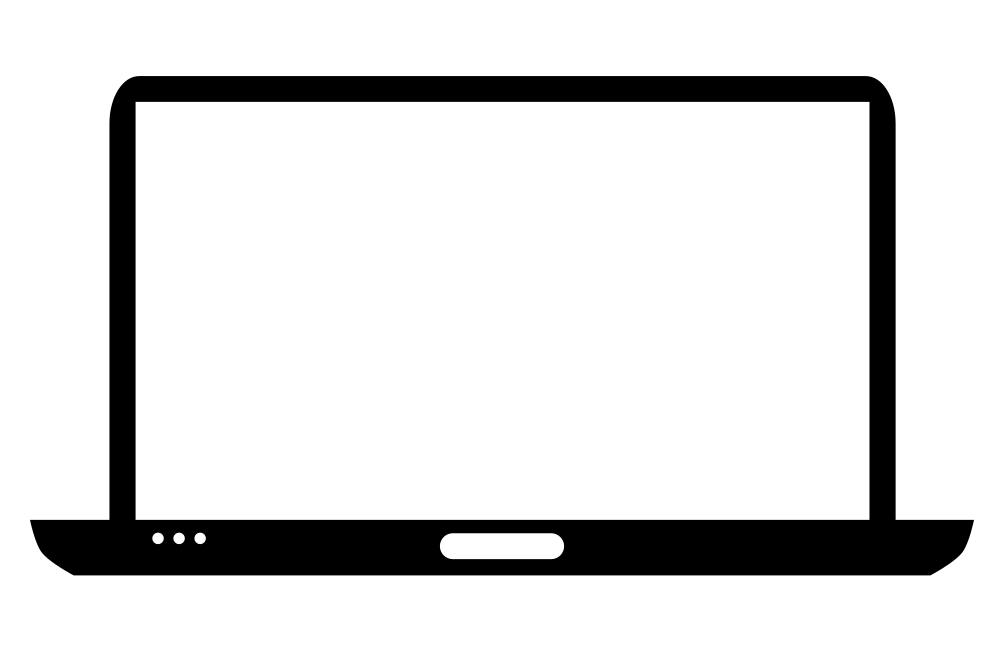 append a blue one
HTML Generator
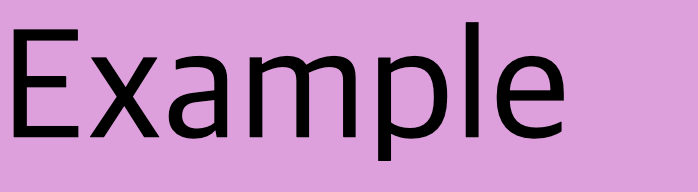 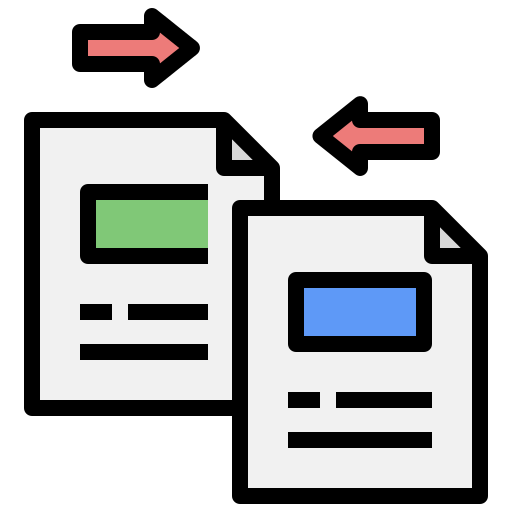 Browser
Render-update
Render
Render
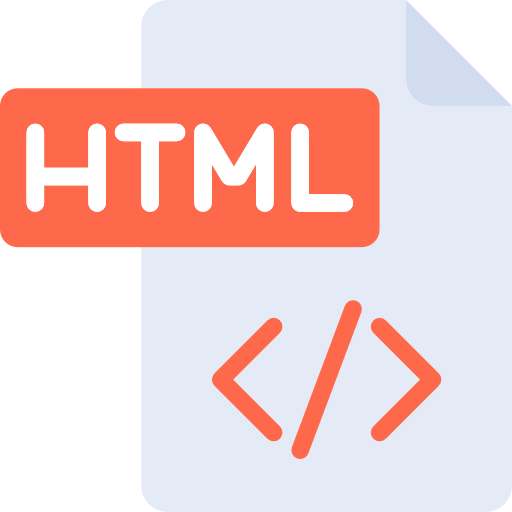 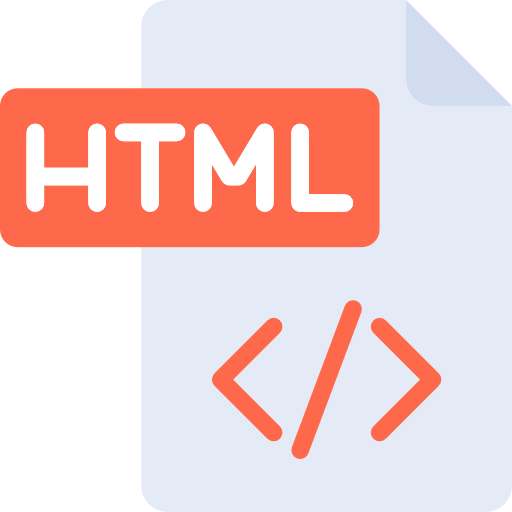 Browser
Browser
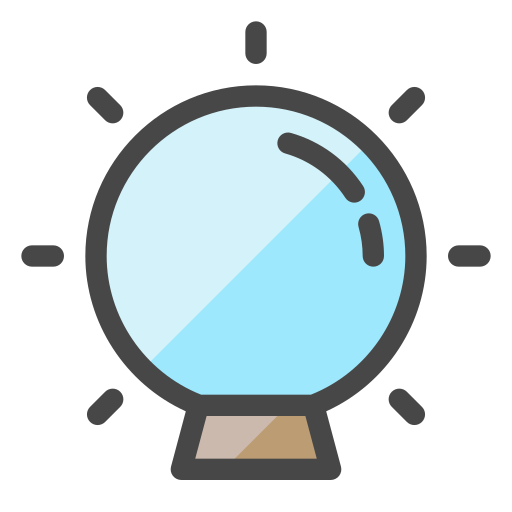 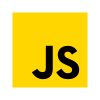 Integrator
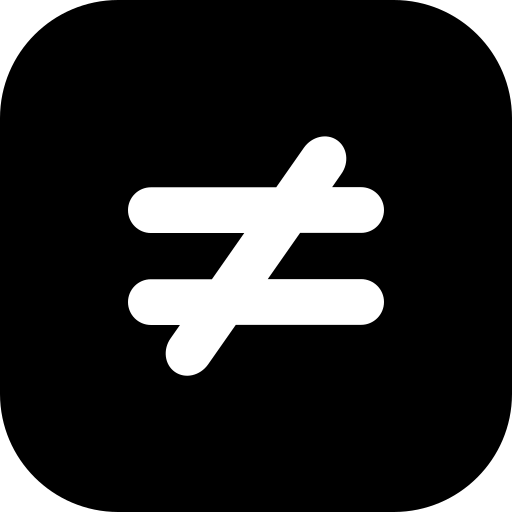 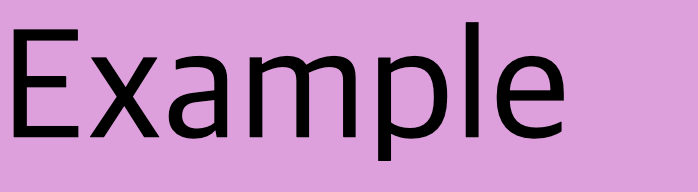 HTML
Integrated HTML
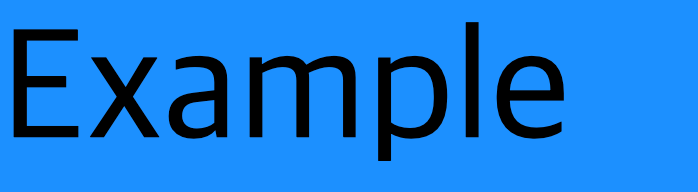 Render checker
JavaScript
9
9
New render-update bugs
We found 19 new render-update bugs without false positive issues 
and five of them were fixed.
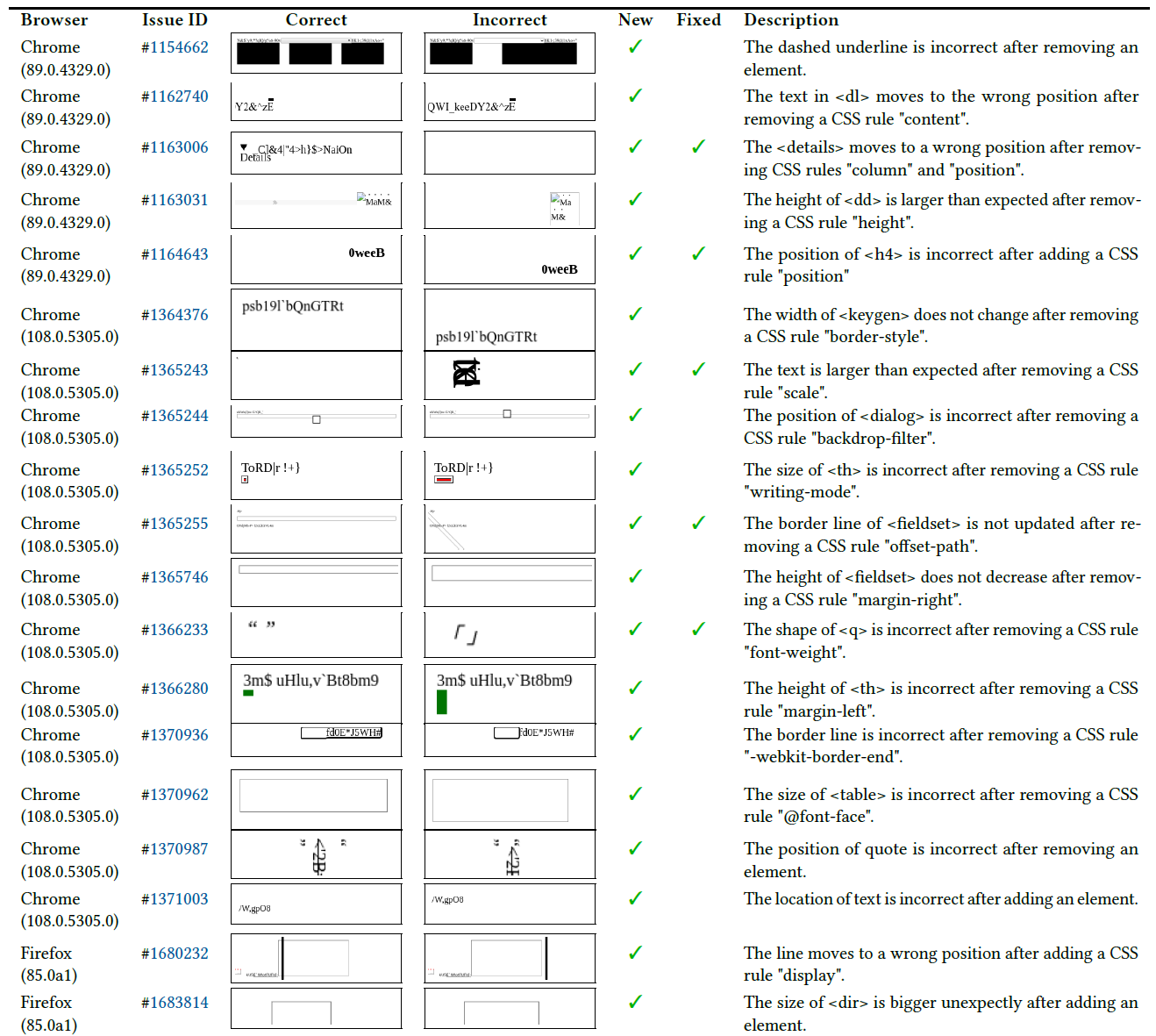 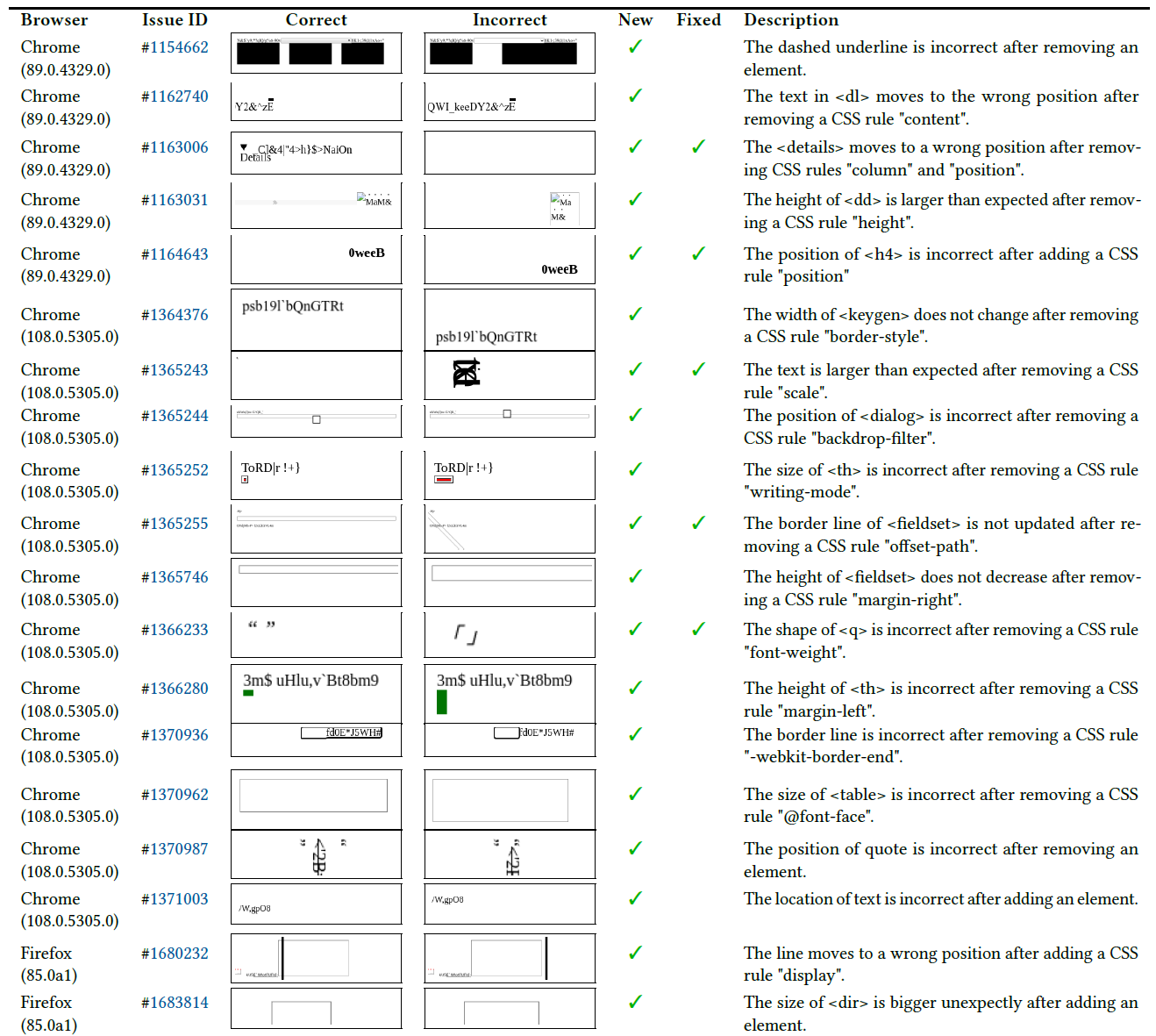 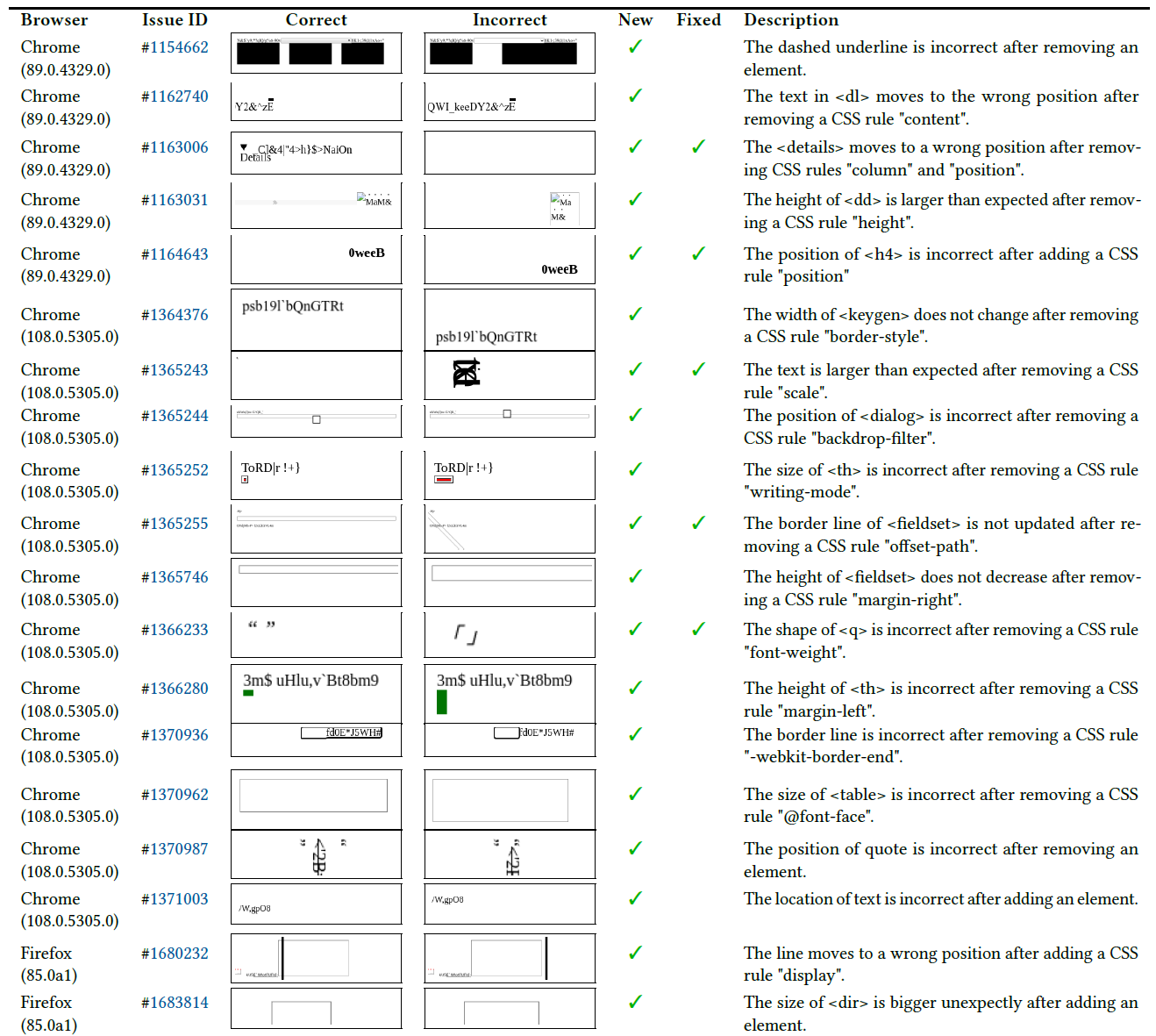 10
Conclusion
This paper proposed Metamong, a framework tailored for detecting render-update bugs in web browsers without false positives.
Metamong consists of two key components: a page mutator and a render-update oracle to trigger and detect the render-update bugs.
Metamong has found 19 new bugs in Chrome and Firefox.
11